Classifying Deciduous and Coniferous Forests with Deep Learning
Project Acronym: DeepForest
Author: Florian Herbst
06.05.2025
1
Why forest type classification?
Healthy forests are extremely important for climate stability

In times of climate change and extreme calamities in forests, now more than ever, good forest stewardship

Sustainable Forest Management requires accurate information about forests to supports risk management and decision making. 

		The required information includes the forest type 			(deciduous or coniferous).
2
Why forest type classification?
The forest type (dominant leaf type) informs:
Climate stability
Habitat for different species
Divergent vulnerabilities to pathogens
Different subsidies for forest owners
3
Why forest type classification?
Therefore, a system that can remotely classify deciduous and coniferous forests automatically, will be of great benefit for the forestry industry as well as government agencies.

The goal is to establish a small-scale, lightweight deep learning model, considering that this would be advantageous to efficiently leverage computing resources 

This ensures, that a high repetition rate in classification is achievable and financially viable.
4
Research Question
It is not clear, whether a small-scale deep learning model can achieve classification of deciduous and coniferous forests with adequate accuracy. 


Can light weight deep learning models reliably classify deciduous and coniferous forests from medium resolution satellite imagery?
5
Main Objectives
CNN
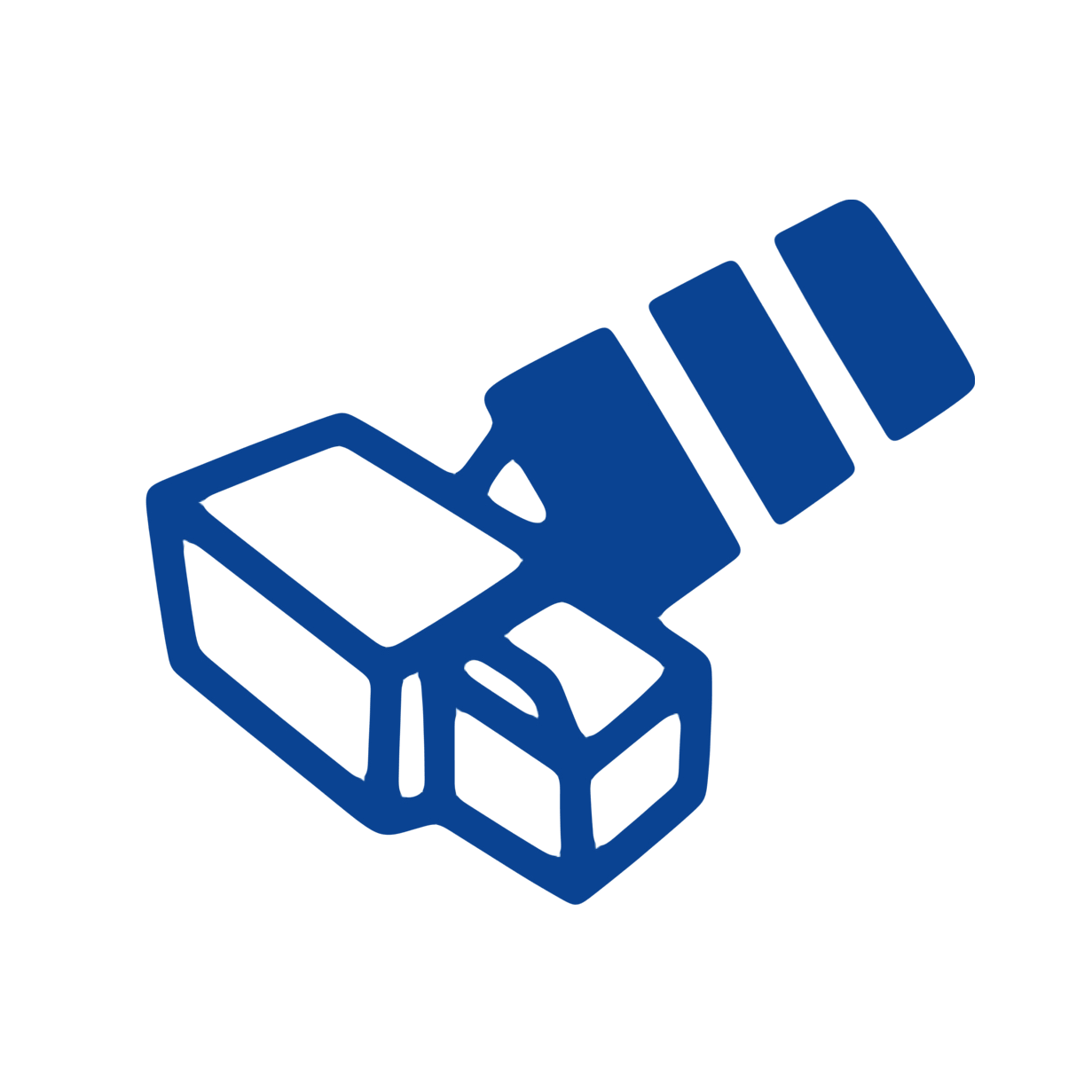 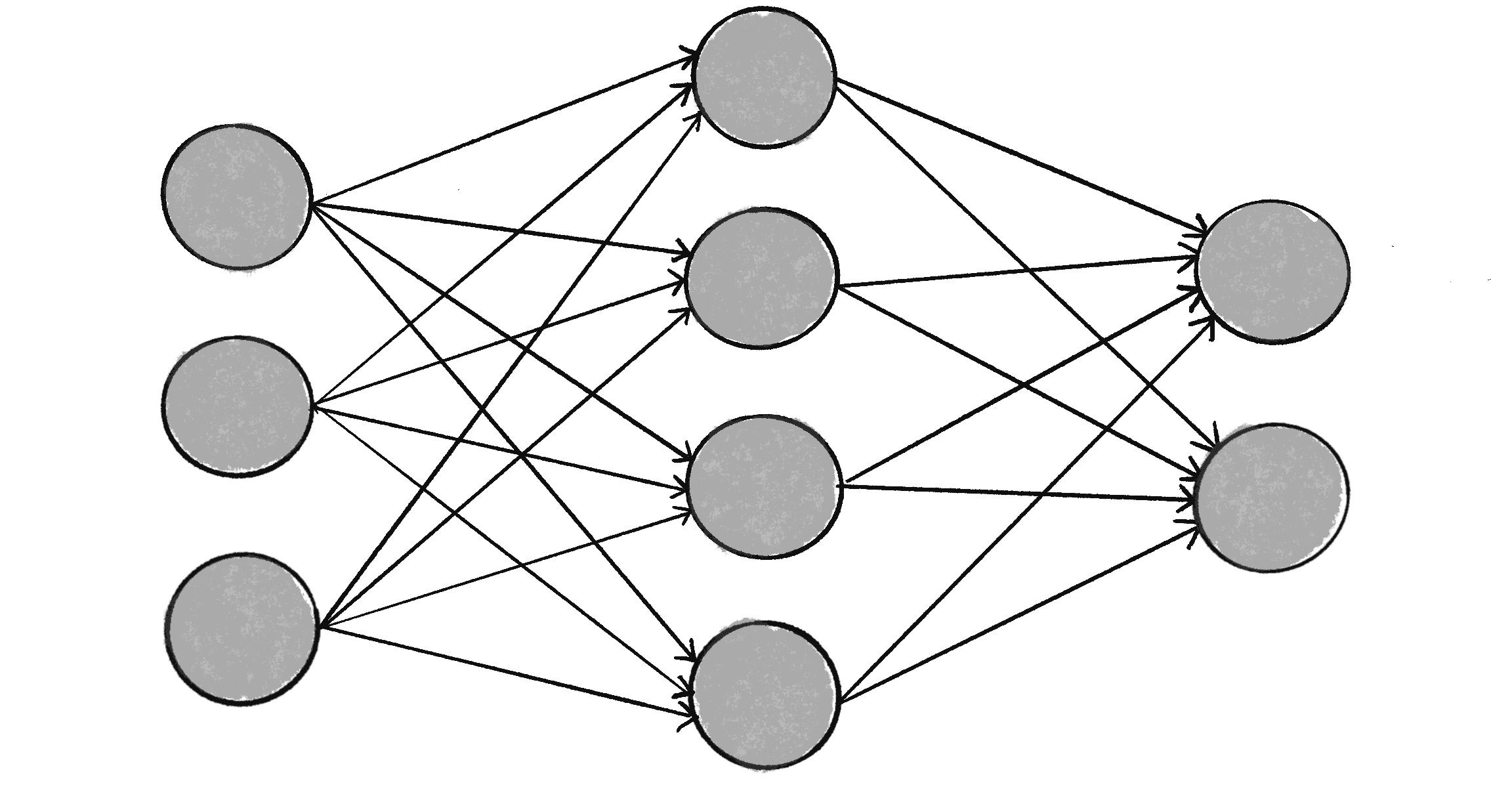 Deciduous
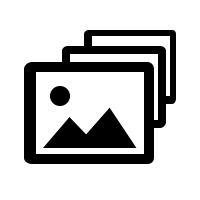 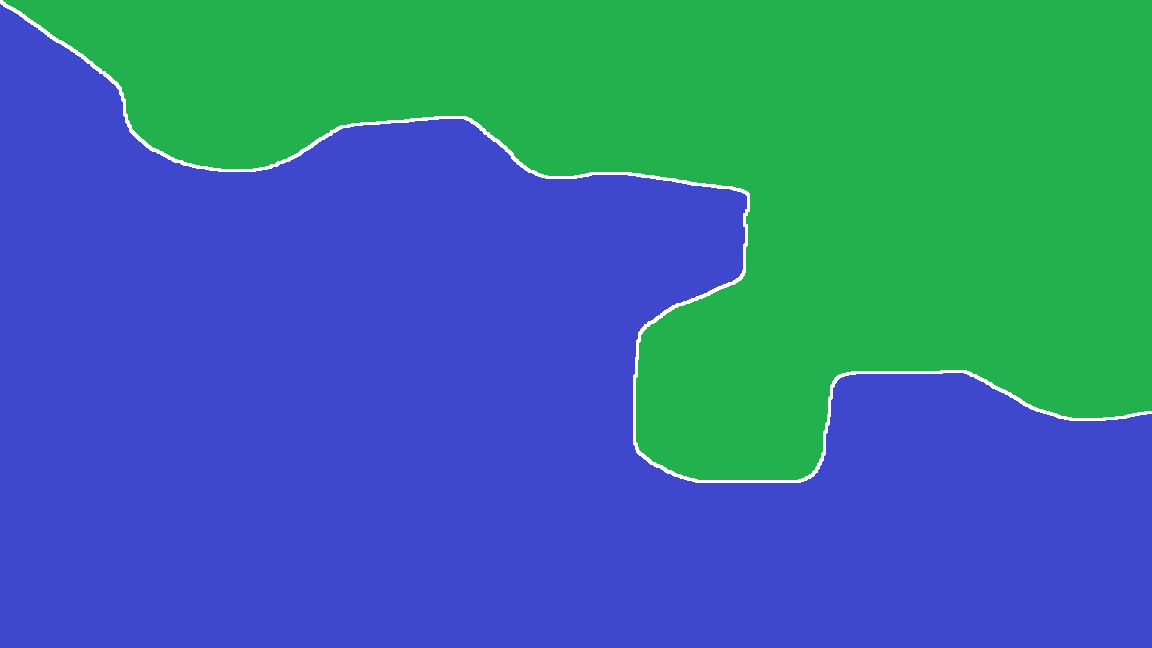 Coniferous
Labeled Sentinel 2 Imagery
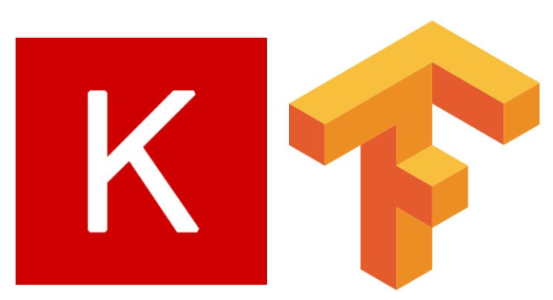 6
Case Study Area
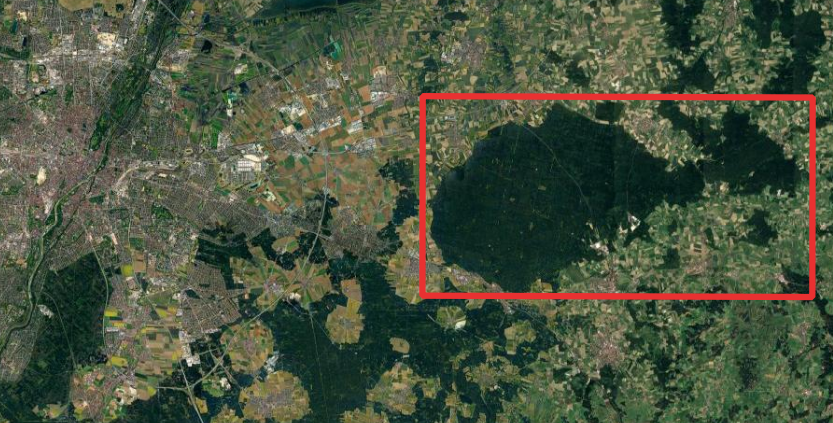 AOI Ebersberger Forst
Munich
7
Data
Training Data
Sentinel-2 data (B2, B3, B4, B5, B8, B11)

Target Data
Dominant leaf type Copernicus Land Monitoring Service
8
Software
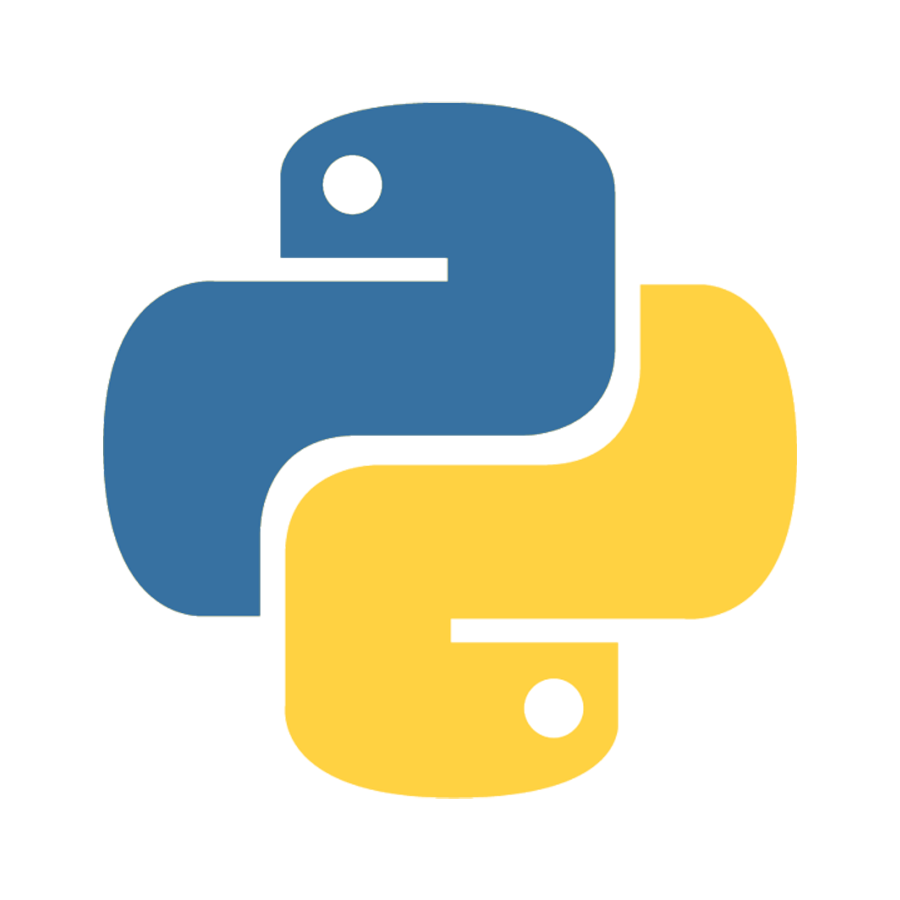 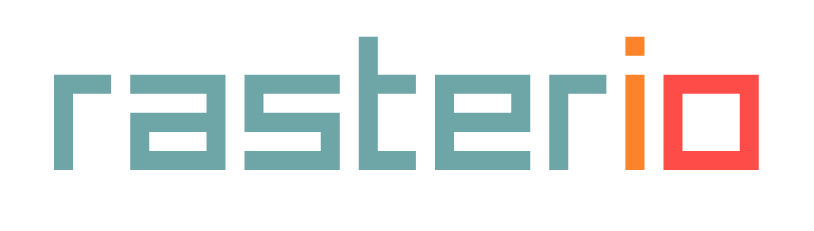 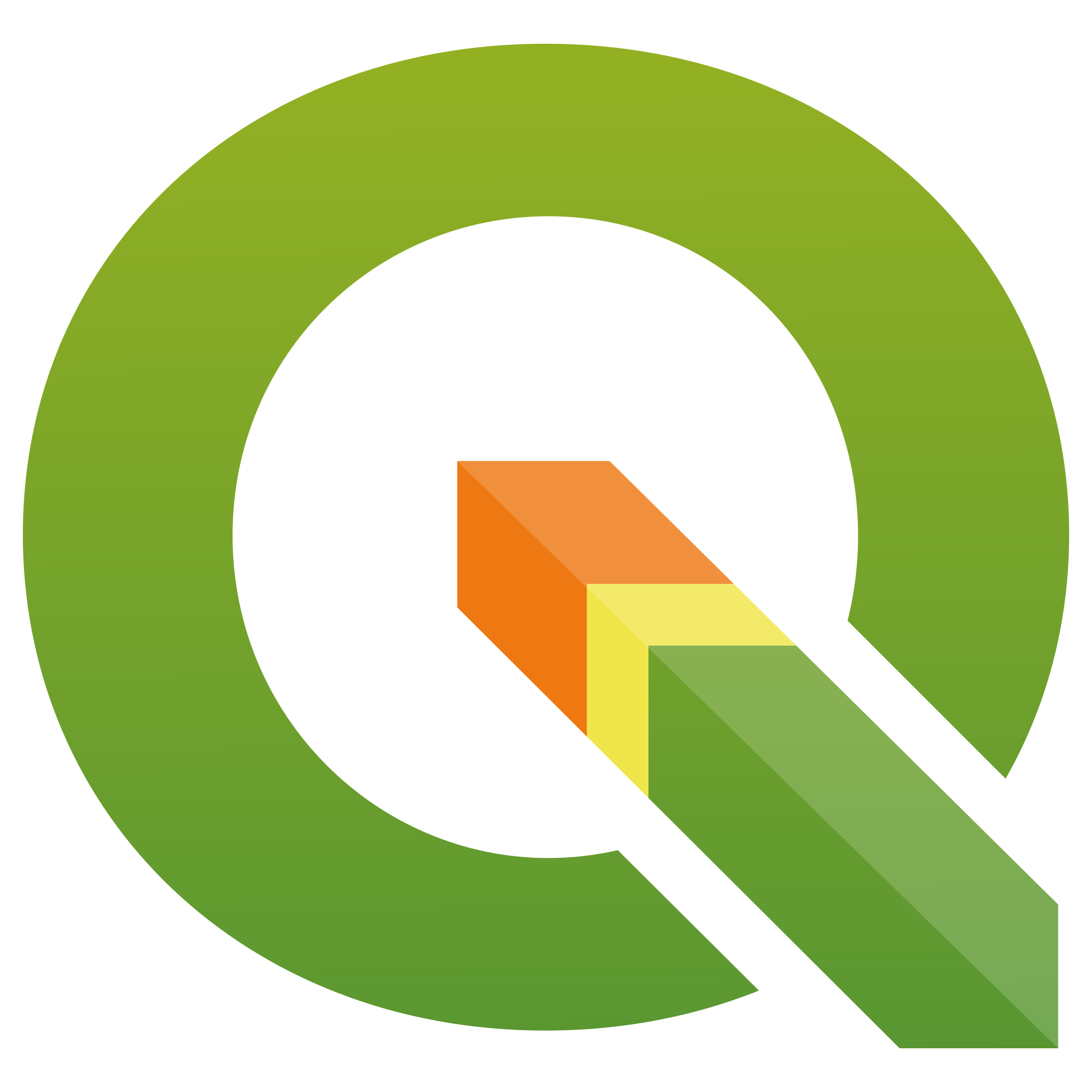 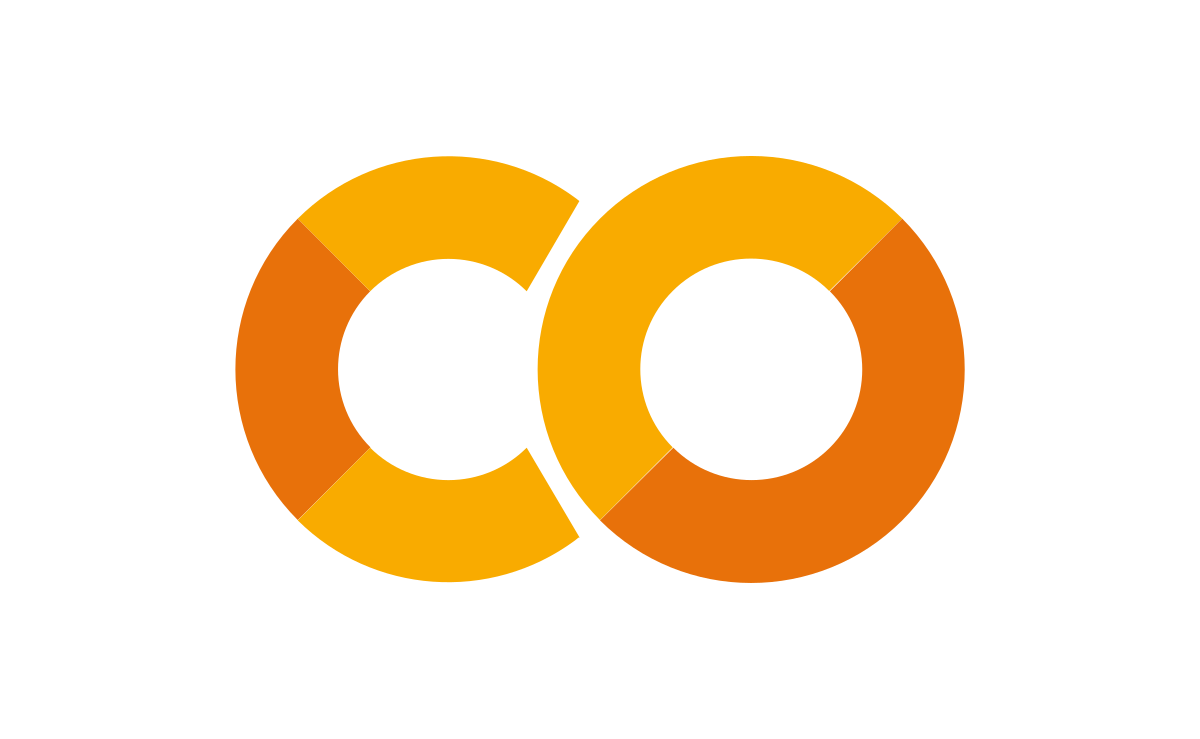 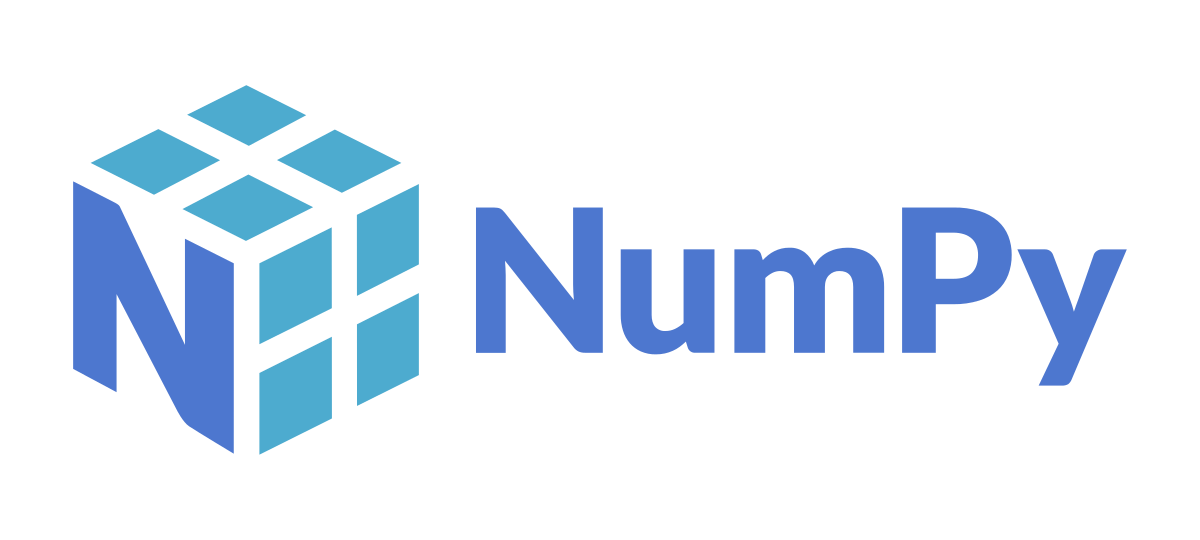 Google Colaboratory
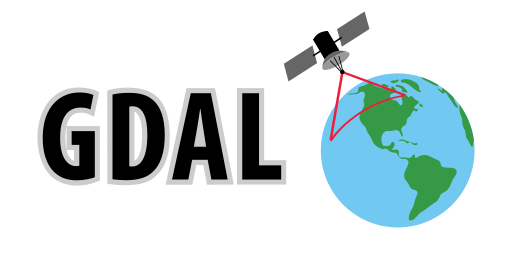 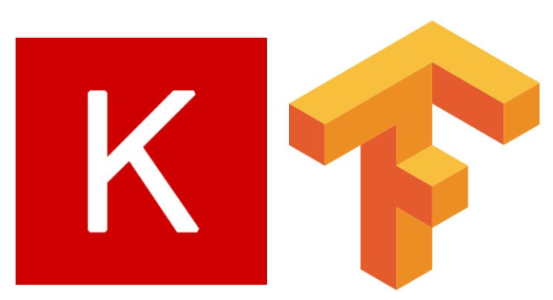 9
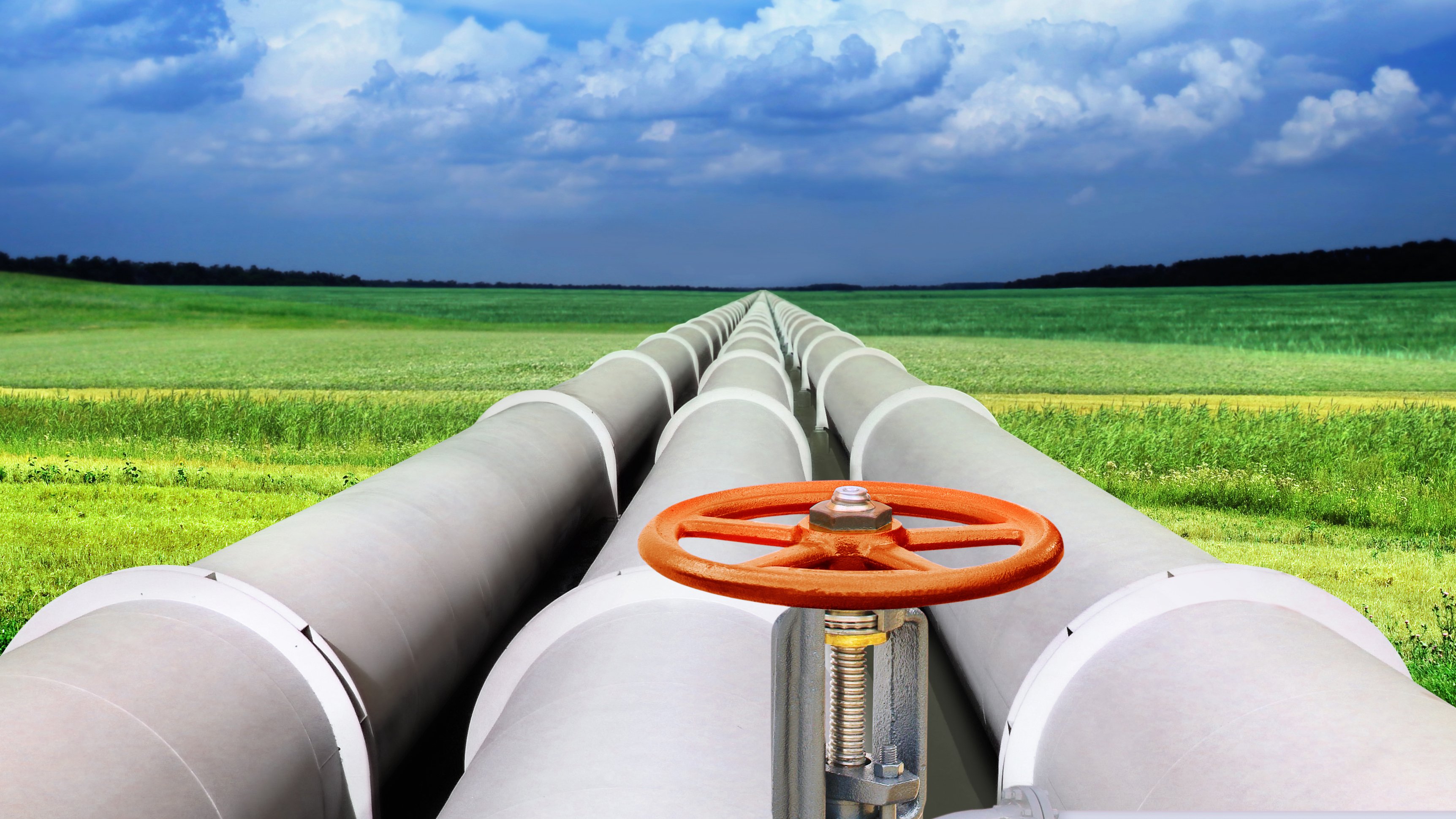 Data Acquisition and Preprocessing Pipeline
10
Data Acquisition and Preprocessing Pipeline
Retrieve Data

Training-Data: Google Earth Engine Python API


Target-Data: Copernicus REST-API
Pipeline
11
Data Acquisition and Preprocessing Pipeline
Preprocess Data

These data are then perfectly aligned and clipped 

Band resampling

Reprojecting

Clipping
Pipeline
12
Data Acquisition and Preprocessing Pipeline
Labeling

TIFF files are converted into NumPy Arrays

Tensorflow yields the arrays to the model 

Model trains and validates on the arrays
Pipeline
13
Challenges
Perfect alignment of images

Pixel perfect accuracy
14
Model Architecture
Fully connected Networks can only handle one dimensional inputs
Flatten the image to one dimension
Spatial information is lost
Many, many parameters!
Every pixel is connected to every neuron in all layers
15
Model Architecture
Convolutional Neural Network
Preserves spatial information (Neighbourhood)
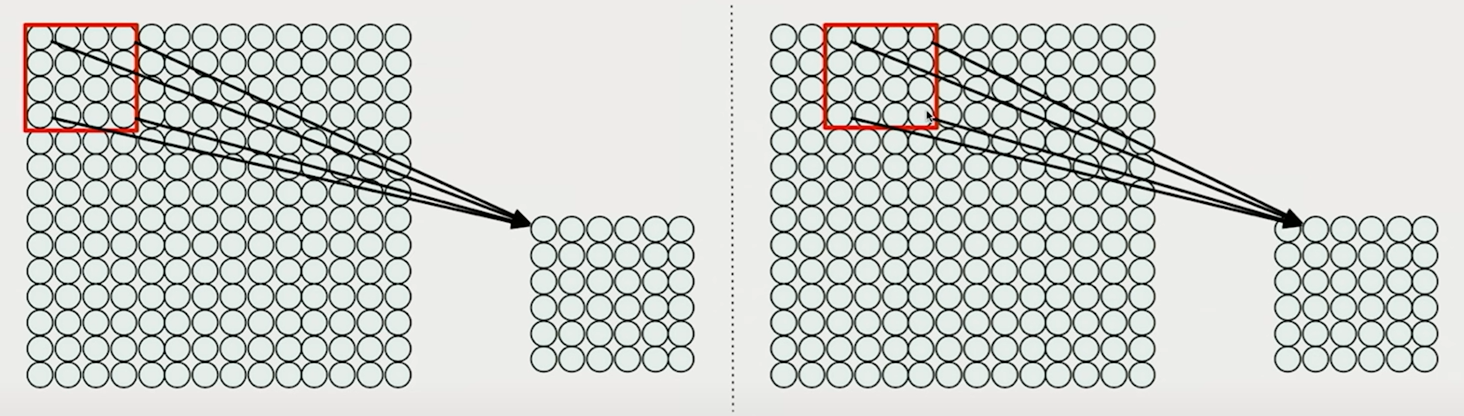 Image as 2D Array of pixel values
16
Evaluation
Validation phase

Testing phase

Overfitting

Confusion Matrix

Comparison
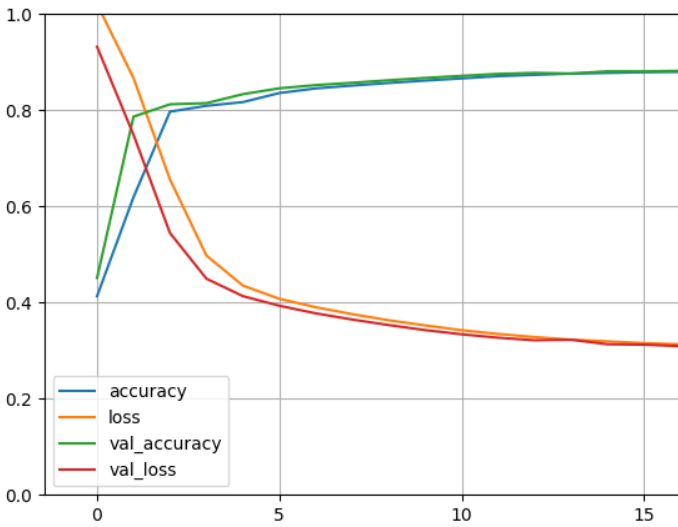 17
Evaluation
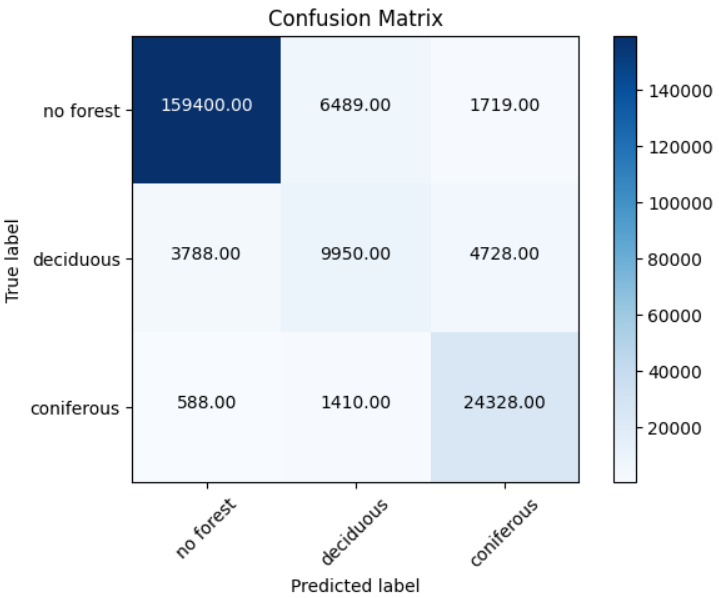 Confusion Matrix

Comparison
18
First Results
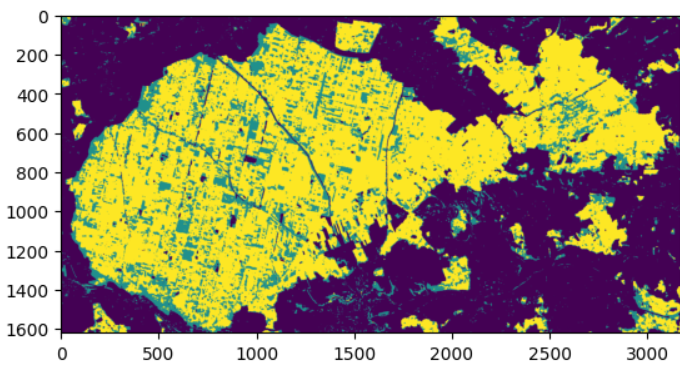 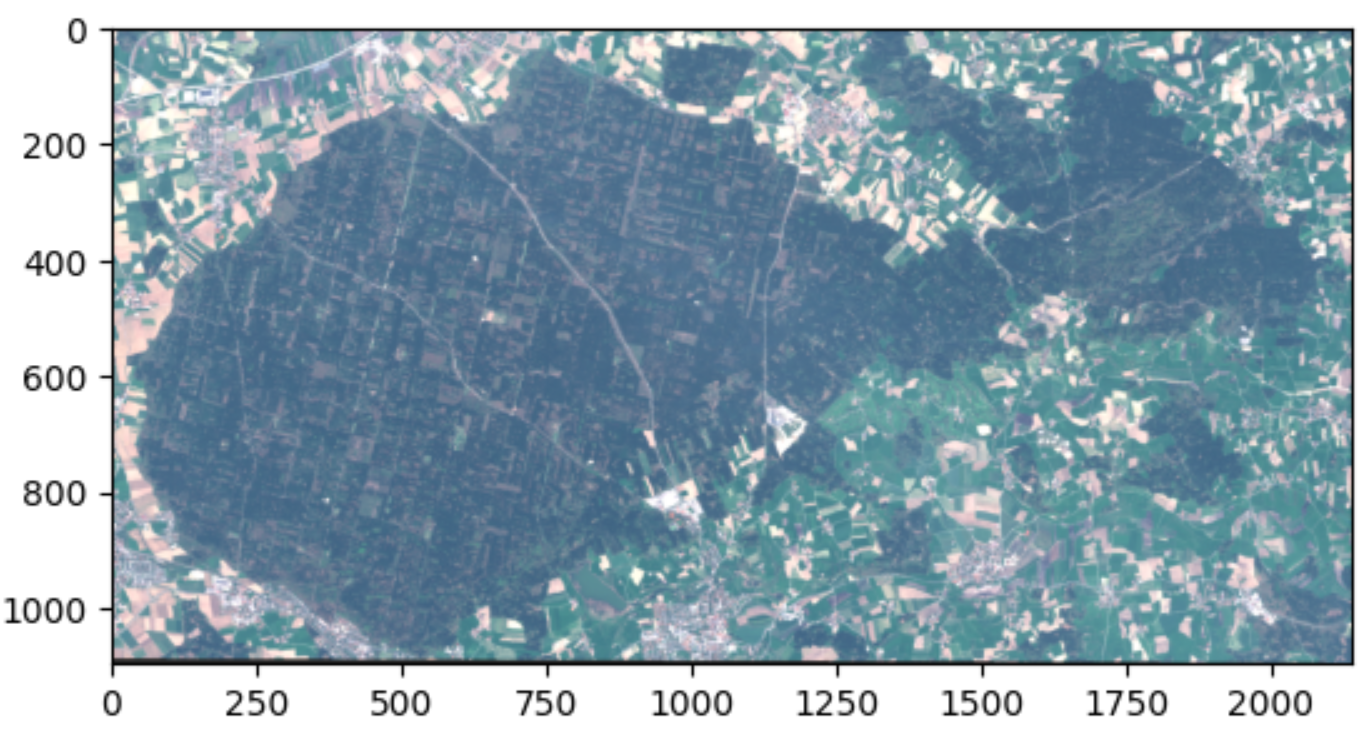 19
Discussion
Data preprocessing difficulties.

What is your experience with taster data preprocessing?
20